主的话与祂的福音
用神的话来重新审视
我们重生得救的信心与生命
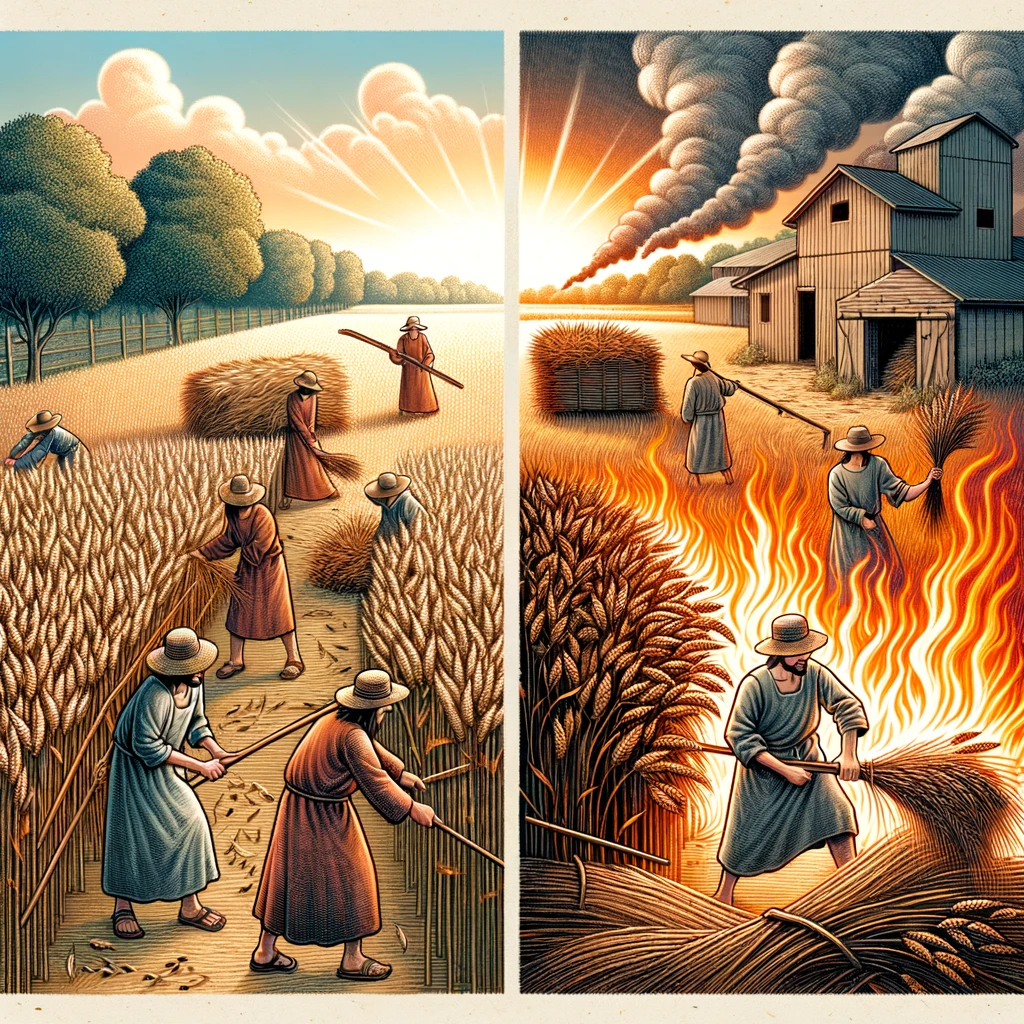 七、麦子和稗子的比喻
太13:24-30,36-43
马太福音13章
24 耶 稣 又 设 个 比 喻 对 他 们 说 ： 天 国 好 像 人 撒 好 种 在 田 里 ，
25 及 至 人 睡 觉 的 时 候 ， 有 仇 敌 来 ， 将 稗 子 撒 在 麦 子 里 就 走 了 。
26 到 长 苗 吐 穗 的 时 候 ， 稗 子 也 显 出 来 。
27 田 主 的 仆 人 来 告 诉 他 说 ： 主 阿 ， 你 不 是 撒 好 种 在 田 里 麽 ？ 从 那 里 来 的 稗 子 呢 ？
28 主 人 说 ： 这 是 仇 敌 做 的 。 仆 人 说 ： 你 要 我 们 去 薅 出 来 麽 ？
29 主 人 说 ： 不 必 ， 恐 怕 薅 稗 子 ， 连 麦 子 也 拔 出 来 。
30 容 这 两 样 一 齐 长 ， 等 着 收 割 。 当 收 割 的 时 候 ， 我 要 对 收 割 的 人 说 ， 先 将 稗 子 薅 出 来 ， 捆 成 捆 ， 留 着 烧 ； 惟 有 麦 子 要 收 在 仓 里 。
马太福音13章
36 当 下 ， 耶 稣 离 开 众 人 ， 进 了 房 子 。 他 的 门 徒 进 前 来 ， 说 ： 请 把 田 间 稗 子 的 比 喻 讲 给 我 们 听 。
37 他 回 答 说 ： 那 撒 好 种 的 就 是 人 子 ；
38 田 地 就 是 世 界 ； 好 种 就 是 天 国 之 子 ； 稗 子 就 是 那 恶 者 之 子 ；
39 撒 稗 子 的 仇 敌 就 是 魔 鬼 ； 收 割 的 时 候 就 是 世 界 的 末 了 ； 收 割 的 人 就 是 天 使 。
40 将 稗 子 薅 出 来 用 火 焚 烧 ， 世 界 的 末 了 也 要 如 此 。
41 人 子 要 差 遣 使 者 ， 把 一 切 叫 人 跌 倒 的 和 作 恶 的 ， 从 他 国 里 挑 出 来 ，
42 丢 在 火 炉 里 ； 在 那 里 必 要 哀 哭 切 齿 了 。
43 那 时 ， 义 人 在 他 们 父 的 国 里 ， 要 发 出 光 来 ， 像 太 阳 一 样 。 有 耳 可 听 的 ， 就 应 当 听 ！
[Speaker Notes: 众人不关心耶稣讲的，只关心自己得“好处”。他们不知耶稣的话语才是真正的粮]
比喻
田里：38：田地就是世界（不是教会）
撒好种的：撒 好 种 的 就 是 人 子 
（主为什么称自己为人子？第二个亚当，人类无罪的代表）
撒稗子的：撒 稗 子 的 仇 敌 就 是 魔 鬼 
麦子：好 种 就 是 天 国 之 子 
稗子：稗 子 就 是 那 恶 者 之 子 
收割的人：人 子 要 差 遣 使 者
[Speaker Notes: 神的儿女和魔鬼的儿女都混在世界里，等到末日审判，神自会将麦子和稗子分别出来
现今世界不是麦子，就是稗子。没有中间]
教会里可以有麦子和稗子吗？
约二9-11凡 越 过 基 督 的 教 训 、 不 常 守 着 的 ， 就 没 有 神 ； 常 守 这 教 训 的 ， 就 有 父 又 有 子 。若 有 人 到 你 们 那 里 ， 不 是 传 这 教 训 ， 不 要 接 他 到 家 里 ， 也 不 要 问 他 的 安 ；因 为 问 他 安 的 ， 就 在 他 的 恶 行 上 有 分 。
林前5:1-2风 闻 在 你 们 中 间 有 淫 乱 的 事 。 这 样 的 淫 乱 连 外 邦 人 中 也 没 有 ， 就 是 有 人 收 了 他 的 继 母 。你 们 还 是 自 高 自 大 ， 并 不 哀 痛 ， 把 行 这 事 的 人 从 你 们 中 间 赶 出 去 。
林后6:15-16岂 不 知 你 们 的 身 子 是 基 督 的 肢 体 麽 ？ 我 可 以 将 基 督 的 肢 体 作 为 娼 妓 的 肢 体 麽 ？ 断 乎 不 可 ！岂 不 知 与 娼 妓 联 合 的 ， 便 是 与 他 成 为 一 体 麽 ？ 因 为 主 说 ： 二 人 要 成 为 一 体 。
[Speaker Notes: 教会需要与世界分别，除去罪，拒绝假教师]
信息主题
神不允许任何人尝试以武力从世间除去不信者

路9:54-56他 的 门 徒 雅 各 、 约 翰 看 见 了 ， 就 说 ： 主 阿 ， 你 要 我 们 吩 咐 火 从 天 上 降 下 来 烧 灭 他 们 ， 像 以 利 亚 所 作 的 麽 ？耶 稣 转 身 责 备 两 个 门 徒 ， 说 ： 你 们 的 心 如 何 ， 你 们 并 不 知 道 。人 子 来 不 是 要 灭 人 的 性 命 （ 或 作 ： 灵 魂 ； 下 同 ） ， 是 要 救 人 的 性 命 。 说 着 就 往 别 的 村 庄 去 了 。

太13:28-30
[Speaker Notes: 宗教狂热者通常是假信徒
宗教裁判不是信徒的工作]
传福音: 恶者之子可以变成天国之子
弗2:1-5 你 们 死 在 过 犯 罪 恶 之 中 ， 他 叫 你 们 活 过 来 。那 时 ， 你 们 在 其 中 行 事 为 人 ， 随 从 今 世 的 风 俗 ， 顺 服 空 中 掌 权 者 的 首 领 ， 就 是 现 今 在 悖 逆 之 子 心 中 运 行 的 邪 灵 。我 们 从 前 也 都 在 他 们 中 间 ， 放 纵 肉 体 的 私 欲 ， 随 着 肉 体 和 心 中 所 喜 好 的 去 行 ， 本 为 可 怒 之 子 ， 和 别 人 一 样 。然 而 ， 神 既 有 丰 富 的 怜 悯 ， 因 他 爱 我 们 的 大 爱 ，当 我 们 死 在 过 犯 中 的 时 候 ， 便 叫 我 们 与 基 督 一 同 活 过 来 。 你 们 得 救 是 本 乎 恩 。
太28:19-20（大使命）
麦子和稗子的结局
40 将 稗 子 薅 出 来 用 火 焚 烧 ， 世 界 的 末 了 也 要 如 此 。
41 人 子 要 差 遣 使 者 ， 把 一 切 叫 人 跌 倒 的 和 作 恶 的 ， 从 他 国 里 挑 出 来 ，
42 丢 在 火 炉 里 ； 在 那 里 必 要 哀 哭 切 齿 了 。
43 那 时 ， 义 人 在 他 们 父 的 国 里 ， 要 发 出 光 来 ， 像 太 阳 一 样 。 有 耳 可 听 的 ， 就 应 当 听 ！

判断标准：结果子
太7:18好 树 不 能 结 坏 果 子 ； 坏 树 不 能 结 好 果 子 。
[Speaker Notes: 长叶子没有用

加5:22 圣 灵 所 结 的 果 子 ， 就 是 仁 爱 、 喜 乐 、 和 平 、 忍 耐 、 恩 慈 、 良 善 、 信 实 、
23 温 柔 、 节 制 。 这 样 的 事 没 有 律 法 禁 止 。]
八、天国的宝藏
太13:44-46
太13:44-46
44 天 国 好 像 宝 贝 藏 在 地 里 ， 人 遇 见 了 就 把 他 藏 起 来 ， 欢 欢 喜 喜 的 去 变 卖 一 切 所 有 的 ， 买 这 块 地 。

45 天 国 又 好 像 买 卖 人 寻 找 好 珠 子 ，

46 遇 见 一 颗 重 价 的 珠 子 ， 就 去 变 卖 他 一 切 所 有 的 ， 买 了 这 颗 珠 子 。
[Speaker Notes: 当人了解到天国无价的宝贝，就愿意欢欢喜喜放弃所爱的一切，为能得到这宝贝。

天国无价的宝贝是什么样的宝贝？
天国比我们所拥有的一切更有价值
约3:16 「 神 爱 世 人 ， 甚 至 将 他 的 独 生 子 赐 给 他 们 ， 叫 一 切 信 他 的 ， 不 至 灭 亡 ， 反 得 永 生 。

腓立比书3章
5 我 第 八 天 受 割 礼 ； 我 是 以 色 列 族 、 便 雅 悯 支 派 的 人 ， 是 希 伯 来 人 所 生 的 希 伯 来 人 。 就 律 法 说 ， 我 是 法 利 赛 人 ；
6 就 热 心 说 ， 我 是 逼 迫 教 会 的 ； 就 律 法 上 的 义 说 ， 我 是 无 可 指 摘 的 。
7 只 是 我 先 前 以 为 与 我 有 益 的 ， 我 现 在 因 基 督 都 当 作 有 损 的 。
8 不 但 如 此 ， 我 也 将 万 事 当 作 有 损 的 ， 因 我 以 认 识 我 主 基 督 耶 稣 为 至 宝 。 我 为 他 已 经 丢 弃 万 事 ， 看 作 粪 土 ， 为 要 得 着 基 督 ；
9 并 且 得 以 在 他 里 面 ， 不 是 有 自 己 因 律 法 而 得 的 义 ， 乃 是 有 信 基 督 的 义 ， 就 是 因 信 神 而 来 的 义 ，
10 使 我 认 识 基 督 ， 晓 得 他 复 活 的 大 能 ， 并 且 晓 得 和 他 一 同 受 苦 ， 效 法 他 的 死 ，
11 或 者 我 也 得 以 从 死 里 复 活 。
12 这 不 是 说 我 已 经 得 着 了 ， 已 经 完 全 了 ； 我 乃 是 竭 力 追 求 ， 或 者 可 以 得 着 基 督 耶 稣 所 以 得 着 我 的 （ 或 作 ： 所 要 我 得 的 ） 。
13 弟 兄 们 ， 我 不 是 以 为 自 己 已 经 得 着 了 ； 我 只 有 一 件 事 ， 就 是 忘 记 背 後 ， 努 力 面 前 的 ，
14 向 着 标 竿 直 跑 ， 要 得 神 在 基 督 耶 稣 里 从 上 面 召 我 来 得 的 奖 赏 。
15 所 以 我 们 中 间 ， 凡 是 完 全 人 总 要 存 这 样 的 心 ； 若 在 甚 麽 事 上 存 别 样 的 心 ， 神 也 必 以 此 指 示 你 们 。
16 然 而 ， 我 们 到 了 甚 麽 地 步 ， 就 当 照 着 甚 麽 地 步 行 。
17 弟 兄 们 ， 你 们 要 一 同 效 法 我 ， 也 当 留 意 看 那 些 照 我 们 榜 样 行 的 人]
前一半比喻：宝藏在地里
44 天 国 好 像 宝 贝 藏 在 地 里 ， 人 遇 见 了 就 把 他 藏 起 来 ， 欢 欢 喜 喜 的 去 变 卖 一 切 所 有 的 ， 买 这 块 地 。

犹太人有钱人喜欢将财宝埋在地里

如果你知道地里有宝藏，你肯定有投资买下来。
你发现基督里的宝贝了吗？
后一半的比喻：重价的珠子
45-46 天 国 又 好 像 买 卖 人 寻 找 好 珠 子 ，遇 见 一 颗 重 价 的 珠 子 ， 就 去 变 卖 他 一 切 所 有 的 ， 买 了 这 颗 珠 子 。

宝石中最宝贵的：
太7:66 不 要 把 圣 物 给 狗 ， 也 不 要 把 你 们 的 珍 珠 丢 在 猪 前 ， 恐 怕 他 践 踏 了 珍 珠 ， 转 过 来 咬 你 们 。
启21:21 十 二 个 门 是 十 二 颗 珍 珠 ， 每 门 是 一 颗 珍 珠 。 城 内 的 街 道 是 精 金 ， 好 像 明 透 的 玻 璃 。
救恩在你心中值多少价值，你愿意拿多少财宝去换？
得救不靠付出
弗2:8-9 你 们 得 救 是 本 乎 恩 ， 也 因 着 信 ； 这 并 不 是 出 於 自 己 ， 乃 是 神 所 赐 的 ；也 不 是 出 於 行 为 ， 免 得 有 人 自 夸 。

救恩廉价论，躺着进天国？

其实多少财宝也换不来，我们没有，这么宝贵的救恩，只有神白白赐予。但是救恩在我们心中价值有多少，我们的感恩就有多少。价值越多，感恩越多。
[Speaker Notes: 我们愿意为之付出多少，多少都不够，多少都是恩典]
比喻要点天国只赐给看到天国价值，而愿意去牺牲一切的人-属圣灵的人
林前2:9-10，14 如 经 上 所 记 ： 神 为 爱 他 的 人 所 预 备 的 是 眼 睛 未 曾 看 见 ， 耳 朵 未 曾 听 见 ， 人 心 也 未 曾 想 到 的 。只 有 神 藉 着 圣 灵 向 我 们 显 明 了 ， 因 为 圣 灵 参 透 万 事 ， 就 是 神 深 奥 的 事 也 参 透 了 。… 然 而 ， 属 血 气 的 人 不 领 会 神 圣 灵 的 事 ， 反 倒 以 为 愚 拙 ， 并 且 不 能 知 道 ， 因 为 这 些 事 惟 有 属 灵 的 人 才 能 看 透 。
腓3:7-8
[Speaker Notes: 腓立比书3章
5 我 第 八 天 受 割 礼 ； 我 是 以 色 列 族 、 便 雅 悯 支 派 的 人 ， 是 希 伯 来 人 所 生 的 希 伯 来 人 。 就 律 法 说 ， 我 是 法 利 赛 人 ；
6 就 热 心 说 ， 我 是 逼 迫 教 会 的 ； 就 律 法 上 的 义 说 ， 我 是 无 可 指 摘 的 。
7 只 是 我 先 前 以 为 与 我 有 益 的 ， 我 现 在 因 基 督 都 当 作 有 损 的 。
8 不 但 如 此 ， 我 也 将 万 事 当 作 有 损 的 ， 因 我 以 认 识 我 主 基 督 耶 稣 为 至 宝 。 我 为 他 已 经 丢 弃 万 事 ， 看 作 粪 土 ， 为 要 得 着 基 督 ；
9 并 且 得 以 在 他 里 面 ， 不 是 有 自 己 因 律 法 而 得 的 义 ， 乃 是 有 信 基 督 的 义 ， 就 是 因 信 神 而 来 的 义 ，
10 使 我 认 识 基 督 ， 晓 得 他 复 活 的 大 能 ， 并 且 晓 得 和 他 一 同 受 苦 ， 效 法 他 的 死 ，
11 或 者 我 也 得 以 从 死 里 复 活 。
12 这 不 是 说 我 已 经 得 着 了 ， 已 经 完 全 了 ； 我 乃 是 竭 力 追 求 ， 或 者 可 以 得 着 基 督 耶 稣 所 以 得 着 我 的 （ 或 作 ： 所 要 我 得 的 ） 。
13 弟 兄 们 ， 我 不 是 以 为 自 己 已 经 得 着 了 ； 我 只 有 一 件 事 ， 就 是 忘 记 背 後 ， 努 力 面 前 的 ，
14 向 着 标 竿 直 跑 ， 要 得 神 在 基 督 耶 稣 里 从 上 面 召 我 来 得 的 奖 赏 。
15 所 以 我 们 中 间 ， 凡 是 完 全 人 总 要 存 这 样 的 心 ； 若 在 甚 麽 事 上 存 别 样 的 心 ， 神 也 必 以 此 指 示 你 们 。
16 然 而 ， 我 们 到 了 甚 麽 地 步 ， 就 当 照 着 甚 麽 地 步 行 。
17 弟 兄 们 ， 你 们 要 一 同 效 法 我 ， 也 当 留 意 看 那 些 照 我 们 榜 样 行 的 人]
要变卖所有吗？要除去所有的罪吗？
卖掉所有也不值救恩的一点
主要是愿意的心，越认识神，越愿意
降服，谦卑，顺服，和遵从的心

林后5:14-15 原 来 基 督 的 爱 激 励 我 们 ； 因 我 们 想 ， 一 人 既 替 众 人 死 ， 众 人 就 都 死 了 ；并 且 他 替 众 人 死 ， 是 叫 那 些 活 着 的 人 不 再 为 自 己 活 ， 乃 为 替 他 们 死 而 复 活 的 主 活 。
罗6:11-13 这 样 ， 你 们 向 罪 也 当 看 自 己 是 死 的 ； 向 神 在 基 督 耶 稣 里 ， 却 当 看 自 己 是 活 的 。所 以 ， 不 要 容 罪 在 你 们 必 死 的 身 上 作 王 ， 使 你 们 顺 从 身 子 的 私 欲 。也 不 要 将 你 们 的 肢 体 献 给 罪 作 不 义 的 器 具 ； 倒 要 像 从 死 里 复 活 的 人 ， 将 自 己 献 给 神 ， 并 将 肢 体 作 义 的 器 具 献 给 神 。
太10:39 得 着 生 命 的 ， 将 要 失 丧 生 命 ； 为 我 失 丧 生 命 的 ， 将 要 得 着 生 命 。
[Speaker Notes: be ready，grow ready more]
九、首先和末后
太20:1-16
[Speaker Notes: 读经]
比喻
家 主：神
葡 萄 园 ：天国 （主耶稣第一次和第二次来之间）
工人：进入天国，侍奉主的人
一天的工作：人在地上的事奉的时间（寿命）
晚上：永生的入口
一钱银子：永生
家主/神 公平吗？
2 和 工 人 讲 定 一 天 一 钱 银 子 ， 就 打 发 他 们 进 葡 萄 园 去 。
当时士兵一天所得，对清早去的工人是不低的工资
已经讲好价格
问题不在神公平与否，而在于嫉妒
15 我 的 东 西 难 道 不 可 随 我 的 意 思 用 麽 ？ 因 为 我 作 好 人 ， 你 就 红 了 眼 麽 ？
天国的位份不是赚得的，而是神赐给的。
我们的事奉多少也不配神所赐的救恩
不应有嫉妒的心
侍奉多少
得到多少
十字架上主旁边的强盗与使徒们通得救恩
太20:20-21 那 时 ， 西 庇 太 儿 子 的 母 亲 同 他 两 个 儿 子 上 前 来 拜 耶 稣 ， 求 他 一 件 事 。耶 稣 说 ： 你 要 甚 麽 呢 ？ 他 说 ： 愿 你 叫 我 这 两 个 儿 子 在 你 国 里 ， 一 个 坐 在 你 右 边 ， 一 个 坐 在 你 左 边 。
与身份无关：尼哥底母，撒马利亚妇人，税吏，无诡诈的拿但业
[Speaker Notes: 在教会地位，名声，收入]
忠心侍奉者得冠冕，但是神赐给的
林前3:11-14 因 为 那 已 经 立 好 的 根 基 就 是 耶 稣 基 督 ， 此 外 没 有 人 能 立 别 的 根 基 。若 有 人 用 金 、 银 、 宝 石 、 草 木 ， 禾 秸 在 这 根 基 上 建 造 ，各 人 的 工 程 必 然 显 露 ， 因 为 那 日 子 要 将 他 表 明 出 来 ， 有 火 发 现 ； 这 火 要 试 验 各 人 的 工 程 怎 样 。 人 在 那 根 基 上 所 建 造 的 工 程 若 存 得 住 ， 他 就 要 得 赏 赐 。
提后4：7-8 那美好的仗我已经打过了；当跑的路我已经跑尽了；所信的道我已经守住了。从此以后，有公义的冠冕为我存留，就是按着公义审判的主到了那日要赐给我的；不但赐给我，也赐给凡爱慕他显现的人。
[Speaker Notes: 太5:11 人 若 因 我 辱 骂 你 们 ， 逼 迫 你 们 ， 捏 造 各 样 坏 话 毁 谤 你 们 ， 你 们 就 有 福 了 ！
12 应 当 欢 喜 快 乐 ， 因 为 你 们 在 天 上 的 赏 赐 是 大 的 。 在 你 们 以 前 的 先 知 ， 人 也 是 这 样 逼 迫 他 们 。

太10:41 人 因 为 先 知 的 名 接 待 先 知 ， 必 得 先 知 所 得 的 赏 赐 ； 人 因 为 义 人 的 名 接 待 义 人 ， 必 得 义 人 所 得 的 赏 赐 。

42 无 论 何 人 ， 因 为 门 徒 的 名 ， 只 把 一 杯 凉 水 给 这 小 子 里 的 一 个 喝 ， 我 实 在 告 诉 你 们 ， 这 人 不 能 不 得 赏 赐 。


那美好的仗我已经打过了；当跑的路我已经跑尽了；所信的道我已经守住了。从此以后，有公义的冠冕为我存留，就是按着公义审判的主到了那日要赐给我的；不但赐给我，也赐给凡爱慕他显现的人。（提后4：7-8）

林前3:11 因 为 那 已 经 立 好 的 根 基 就 是 耶 稣 基 督 ， 此 外 没 有 人 能 立 别 的 根 基 。

12 若 有 人 用 金 、 银 、 宝 石 、 草 木 ， 禾 秸 在 这 根 基 上 建 造 ，

13 各 人 的 工 程 必 然 显 露 ， 因 为 那 日 子 要 将 他 表 明 出 来 ， 有 火 发 现 ； 这 火 要 试 验 各 人 的 工 程 怎 样 。

14 人 在 那 根 基 上 所 建 造 的 工 程 若 存 得 住 ， 他 就 要 得 赏 赐 。

林前9:23 凡 我 所 行 的 ， 都 是 为 福 音 的 缘 故 ， 为 要 与 人 同 得 这 福 音 的 好 处 。
24 岂 不 知 在 场 上 赛 跑 的 都 跑 ， 但 得 奖 赏 的 只 有 一 人 ？ 你 们 也 当 这 样 跑 ， 好 叫 你 们 得 着 奖 赏 。
25 凡 较 力 争 胜 的 ， 诸 事 都 有 节 制 ， 他 们 不 过 是 要 得 能 坏 的 冠 冕 ； 我 们 却 是 要 得 不 能 坏 的 冠 冕 。

雅1:12 忍受试探的人是有福的，因为他经过试验以后，必得生命的冠冕，这是主应许给那些爱他之人的。

　　【彼前5:2】务要牧养在你们中间神的群羊，按着神旨意照管他们。不是出于勉强，乃是出于甘心；也不是因为贪财，乃是出于乐意；
　　【彼前5:3】也不是辖制所托付你们的，乃是作群羊的榜样。
　　【彼前5:4】到了牧长显现的时候，你们必得那永不衰残的荣耀冠冕。]
从经文看救恩
1.救恩从神发出
2. 神建立救恩的条件
3.神在不同时间选择不同的人进入救恩
4.虽然时间长短不同，每个人都做主工
5.神怜悯明白自己欠缺的人
他 们 说 ： 因 为 没 有 人 雇 我 们 。
6.神信守承诺
7.我们不能嫉妒，唯有感恩和谦卑
[Speaker Notes: 11 他 所 赐 的 ， 有 使 徒 ， 有 先 知 ， 有 传 福 音 的 ， 有 牧 师 和 教 师 ，12 为 要 成 全 圣 徒 ， 各 尽 其 职 ， 建 立 基 督 的 身 体 ，]
九、迷失和寻回
路15:11-30
[Speaker Notes: 读经]
路加福音15：小儿子的罪
11 耶 稣 又 说 ： 一 个 人 有 两 个 儿 子 。
12 小 儿 子 对 父 亲 说 ： 父 亲 ， 请 你 把 我 应 得 的 家 业 分 给 我 。 他 父 亲 就 把 产 业 分 给 他 们 。
13 过 了 不 多 几 日 ， 小 儿 子 就 把 他 一 切 所 有 的 都 收 拾 起 来 ， 往 远 方 去 了 。 在 那 里 任 意 放 荡 ， 浪 费 赀 财 。
14 既 耗 尽 了 一 切 所 有 的 ， 又 遇 着 那 地 方 大 遭 饥 荒 ， 就 穷 苦 起 来 。
15 於 是 去 投 靠 那 地 方 的 一 个 人 ； 那 人 打 发 他 到 田 里 去 放 猪 。
16 他 恨 不 得 拿 猪 所 吃 的 豆 荚 充 饥 ， 也 没 有 人 给 他 。
[Speaker Notes: 不管父亲，家人，只顾自己：你 把 我 应 得 的 家 业 分 给 我 
往 远 方 去 了 。 在 那 里 任 意 放 荡 ， 浪 费 赀 财 。
饥荒，穷苦
放猪，没有猪吃的好和饱]
路加福音15：小儿子痛悔，认罪，悔改，行动
17 他 醒 悟 过 来 ， 就 说 ： 我 父 亲 有 多 少 的 雇 工 ， 口 粮 有 馀 ， 我 倒 在 这 里 饿 死 麽 ？
18 我 要 起 来 ， 到 我 父 亲 那 里 去 ， 向 他 说 ： 父 亲 ！ 我 得 罪 了 天 ， 又 得 罪 了 你 ；
19 从 今 以 後 ， 我 不 配 称 为 你 的 儿 子 ， 把 我 当 作 一 个 雇 工 罢 ！
20 於 是 起 来 ， 往 他 父 亲 那 里 去 。 相 离 还 远 ， 他 父 亲 看 见 ， 就 动 了 慈 心 ， 跑 去 抱 着 他 的 颈 项 ， 连 连 与 他 亲 嘴 。
21 儿 子 说 ： 父 亲 ！ 我 得 罪 了 天 ， 又 得 罪 了 你 ； 从 今 以 後 ， 我 不 配 称 为 你 的 儿 子 。
[Speaker Notes: 悲哀痛悔：9 如 今 我 欢 喜 ， 不 是 因 你 们 忧 愁 ， 是 因 你 们 从 忧 愁 中 生 出 懊 悔 来 。 你 们 依 着 神 的 意 思 忧 愁 ， 凡 事 就 不 至 於 因 我 们 受 亏 损 了 。17 他 醒 悟 过 来 ， 就 说 ： 我 父 亲 有 多 少 的 雇 工 ， 口 粮 有 馀 ， 我 倒 在 这 里 饿 死 麽 ？
认罪：向 他 说 ： 父 亲 ！ 我 得 罪 了 天 ， 又 得 罪 了 你 ；从 今 以 後 ， 我 不 配 称 为 你 的 儿 子 。
悔改：我 不 配 称 为 你 的 儿 子 ， 把 我 当 作 一 个 雇 工 罢 ！
行动：於 是 起 来]
路加福音15：父亲的心
20 於 是 起 来 ， 往 他 父 亲 那 里 去 。 相 离 还 远 ， 他 父 亲 看 见 ， 就 动 了 慈 心 ， 跑 去 抱 着 他 的 颈 项 ， 连 连 与 他 亲 嘴 。
22 父 亲 却 吩 咐 仆 人 说 ： 把 那 上 好 的 袍 子 快 拿 出 来 给 他 穿 ； 把 戒 指 戴 在 他 指 头 上 ； 把 鞋 穿 在 他 脚 上 ；
23 把 那 肥 牛 犊 牵 来 宰 了 ， 我 们 可 以 吃 喝 快 乐 ；
24 因 为 我 这 个 儿 子 是 死 而 复 活 ， 失 而 又 得 的 。 他 们 就 快 乐 起 来 。
[Speaker Notes: 慈父的心：跑去，尊荣，为儿子失而复得快乐，忘记以前的罪和丢失的家产]
路加福音15：大儿子的罪
25 那 时 ， 大 儿 子 正 在 田 里 。 他 回 来 ， 离 家 不 远 ， 听 见 作 乐 跳 舞 的 声 音 ，
26 便 叫 过 一 个 仆 人 来 ， 问 是 甚 麽 事 。
27 仆 人 说 ： 你 兄 弟 来 了 ； 你 父 亲 因 为 得 他 无 灾 无 病 的 回 来 ， 把 肥 牛 犊 宰 了 。
28 大 儿 子 却 生 气 ， 不 肯 进 去 ； 他 父 亲 就 出 来 劝 他 。
29 他 对 父 亲 说 ： 我 服 事 你 这 多 年 ， 从 来 没 有 违 背 过 你 的 命 ， 你 并 没 有 给 我 一 只 山 羊 羔 ， 叫 我 和 朋 友 一 同 快 乐 。
30 但 你 这 个 儿 子 和 娼 妓 吞 尽 了 你 的 产 业 ， 他 一 来 了 ， 你 倒 为 他 宰 了 肥 牛 犊 。
[Speaker Notes: 大儿子不理解父亲的心，法利赛人，没有同情心，怜悯的心，弟弟无灾无病回来，一点不快乐
服事父亲不是因为爱父亲：我 服 事 你 这 多 年 ， 从 来 没 有 违 背 过 你 的 命 
关心的只是他自己能得到什么好处]
路加福音15章
4 你 们 中 间 谁 有 一 百 只 羊 失 去 一 只 ， 不 把 这 九 十 九 只 撇 在 旷 野 、 去 找 那 失 去 的 羊 ， 直 到 找 着 呢 ？
5 找 着 了 ， 就 欢 欢 喜 喜 的 扛 在 肩 上 ， 回 到 家 里 ，
6 就 请 朋 友 邻 舍 来 ， 对 他 们 说 ： 我 失 去 的 羊 已 经 找 着 了 ， 你 们 和 我 一 同 欢 喜 罢 ！
7 我 告 诉 你 们 ， 一 个 罪 人 悔 改 ， 在 天 上 也 要 这 样 为 他 欢 喜 ， 较 比 为 九 十 九 个 不 用 悔 改 的 义 人 欢 喜 更 大 。
8 或 是 一 个 妇 人 有 十 块 钱 ， 若 失 落 一 块 ， 岂 不 点 上 灯 ， 打 扫 屋 子 ， 细 细 的 找 ， 直 到 找 着 麽 ？
9 找 着 了 ， 就 请 朋 友 邻 舍 来 ， 对 他 们 说 ： 我 失 落 的 那 块 钱 已 经 找 着 了 ， 你 们 和 我 一 同 欢 喜 罢 ！
10 我 告 诉 你 们 ， 一 个 罪 人 悔 改 ， 在 神 的 使 者 面 前 也 是 这 样 为 他 欢 喜 。 」
主题：神不会无动于衷地坐视人走向地狱。祂不喜欢恶人自寻毁灭，反而去爱他们，寻找他们，且渴望他们得救。祂为迷失的罪人得救欢心鼓舞。
路15:7 我 告 诉 你 们 ， 一 个 罪 人 悔 改 ， 在 天 上 也 要 这 样 为 他 欢 喜 ， 较 比 为 九 十 九 个 不 用 悔 改 的 义 人 欢 喜 更 大 。10 我 告 诉 你 们 ， 一 个 罪 人 悔 改 ， 在 神 的 使 者 面 前 也 是 这 样 为 他 欢 喜 。

与之形成鲜明对比的是法利赛人。
十、葡萄树与枝子
太13:44-46
[Speaker Notes: 停留问下一页的内容]
主耶稣 是 “我 是” （自有永有） 的神
8:24 所 以 我 对 你 们 说 ， 你 们 要 死 在 罪 中 。 你 们 若 不 信 我 是 基 督 ， 必 要 死 在 罪 中 。
8:58 耶稣说：“我实实在在告诉你们，亚伯拉罕出生以前，我已经存在了。” 
10:30 我 与 父 原 为 一 。
主耶稣 是 “我 是” （自有永有） 的神
约6:51 我 是 从 天 上 降 下 来 生 命 的 粮 ； 人 若 吃 这 粮 ， 就 必 永 远 活 着 。 我 所 要 赐 的 粮 就 是 我 的 肉 ， 为 世 人 之 生 命 所 赐 的 。
约8:12 耶 稣 又 对 众 人 说 ： 我 是 世 界 的 光 。 跟 从 我 的 ， 就 不 在 黑 暗 里 走 ， 必 要 得 着 生 命 的 光 。
约10:7 耶 稣 又 对 他 们 说 ： 我 实 实 在 在 的 告 诉 你 们 ， 我 就 是 羊 的 门 。
约10:11 我 是 好 牧 人 ； 好 牧 人 为 羊 舍 命 。
约10:25 耶稣说：“我就是复活和生命；
约14:6 耶 稣 说 我 就 是 道 路 、 真 理 、 生 命 ； 若 不 藉 着 我 ， 没 有 人 能 到 父 那 里 去 。
约翰福音15：1-9
15：1 我 是 真 葡 萄 树 ， 我 父 是 栽 培 的 人 。
2 凡 属 我 不 结 果 子 的 枝 子 ， 他 就 剪 去 ； 凡 结 果 子 的 ， 他 就 修 理 乾 净 ， 使 枝 子 结 果 子 更 多 。
3 现 在 你 们 因 我 讲 给 你 们 的 道 ， 已 经 乾 净 了 。
4 你 们 要 常 在 我 里 面 ， 我 也 常 在 你 们 里 面 。 枝 子 若 不 常 在 葡 萄 树 上 ， 自 己 就 不 能 结 果 子 ； 你 们 若 不 常 在 我 里 面 ， 也 是 这 样 。
5 我 是 葡 萄 树 ， 你 们 是 枝 子 。 常 在 我 里 面 的 ， 我 也 常 在 他 里 面 ， 这 人 就 多 结 果 子 ； 因 为 离 了 我 ， 你 们 就 不 能 做 甚 麽 。
6 人 若 不 常 在 我 里 面 ， 就 像 枝 子 丢 在 外 面 枯 乾 ， 人 拾 起 来 ， 扔 在 火 里 烧 了 。
7 你 们 若 常 在 我 里 面 ， 我 的 话 也 常 在 你 们 里 面 ， 凡 你 们 所 愿 意 的 ， 祈 求 ， 就 给 你 们 成 就 。
8 你 们 多 结 果 子 ， 我 父 就 因 此 得 荣 耀 ， 你 们 也 就 是 我 的 门 徒 了 。
比喻
真 葡 萄 树：主耶稣
栽 培 的 人：天父
不 结 果 子 的 枝 子：假门徒，例如价略犹大
结 果 子 的：真门徒，例如十一个门徒
[Speaker Notes: 神的儿女和魔鬼的儿女都混在世界里，等到末日审判，神自会将麦子和稗子分别出来]
以赛亚书5章
5：1 我 要 为 我 所 亲 爱 的 唱 歌 ， 是 我 所 爱 者 的 歌 ， 论 他 葡 萄 园 的 事 ： 我 所 亲 爱 的 有 葡 萄 园 在 肥 美 的 山 冈 上 。
2 他 刨 挖 园 子 ， 捡 去 石 头 ， 栽 种 上 等 的 葡 萄 树 ， 在 园 中 盖 了 一 座 楼 ， 又 凿 出 压 酒 池 ； 指 望 结 好 葡 萄 ， 反 倒 结 了 野 葡 萄 。
3 耶 路 撒 冷 的 居 民 和 犹 大 人 哪 ， 请 你 们 现 今 在 我 与 我 的 葡 萄 园 中 ， 断 定 是 非 。
4 我 为 我 葡 萄 园 所 做 之 外 ， 还 有 甚 麽 可 做 的 呢 ？ 我 指 望 结 好 葡 萄 ， 怎 麽 倒 结 了 野 葡 萄 呢 ？
5 现 在 我 告 诉 你 们 ， 我 要 向 我 葡 萄 园 怎 样 行 ： 我 必 撤 去 篱 笆 ， 使 他 被 吞 灭 ， 拆 毁 墙 垣 ， 使 他 被 践 踏 。
6 我 必 使 他 荒 废 ， 不 再 修 理 ， 不 再 锄 刨 ， 荆 棘 蒺 藜 倒 要 生 长 。 我 也 必 命 云 不 降 雨 在 其 上 。
7 万 军 之 耶 和 华 的 葡 萄 园 就 是 以 色 列 家 ； 他 所 喜 爱 的 树 就 是 犹 大 人 。 他 指 望 的 是 公 平 ， 谁 知 倒 有 暴 虐 （ 或 译 ： 倒 流 人 血 ） ； 指 望 的 是 公 义 ， 谁 知 倒 有 冤 声 。
我 是 真 葡 萄 树
以色列失败，主耶稣是真葡萄树
是结好葡萄的葡萄树
供应生命，营养，力量，和支撑

5 我 是 葡 萄 树 ， 你 们 是 枝 子 。 常 在 我 里 面 的 ， 我 也 常 在 他 里 面 ， 这 人 就 多 结 果 子 ； 因 为 离 了 我 ， 你 们 就 不 能 做 甚 麽 。
我 父 是 栽 培 的 人
两种修剪：

2 凡 属 我 不 结 果 子 的 枝 子 ， 他 就 剪 去 ； 

凡 结 果 子 的 ， 他 就 修 理 乾 净 ， 使 枝 子 结 果 子 更 多 。
结 果 子 的 枝子：结果是基督徒的本性
2b 凡 结 果 子 的 ， 他 就 修 理 乾 净 ， 使 枝 子 结 果 子 更 多 。
7 你 们 若 常 在 我 里 面 ， 我 的 话 也 常 在 你 们 里 面 ， 凡 你 们 所 愿 意 的 ， 祈 求 ， 就 给 你 们 成 就 。
8 你 们 多 结 果 子 ， 我 父 就 因 此 得 荣 耀 ， 你 们 也 就 是 我 的 门 徒 了 。

弗2:10我 们 原 是 他 的 工 作 ， 在 基 督 耶 稣 里 造 成 的 ， 为 要 叫 我 们 行 善 ， 就 是 神 所 预 备 叫 我 们 行 的 。
雅2:17这 样 ， 信 心 若 没 有 行 为 就 是 死 的 。
太7:16 凭 着 他 们 的 果 子 ， 就 可 以 认 出 他 们 来 。 荆 棘 上 岂 能 摘 葡 萄 呢 ？ 蒺 藜 里 岂 能 摘 无 花 果 呢 ？
结 果 子 的 枝子：神对基督徒的管教
来12：6 因 为 主 所 爱 的 ， 他 必 管 教 ， 又 鞭 打 凡 所 收 纳 的 儿 子 。
7 你 们 所 忍 受 的 ， 是 神 管 教 你 们 ， 待 你 们 如 同 待 儿 子 。 焉 有 儿 子 不 被 父 亲 管 教 的 呢 ？
8 管 教 原 是 众 子 所 共 受 的 ， 你 们 若 不 受 管 教 ， 就 是 私 子 ， 不 是 儿 子 了 。
9 再 者 ， 我 们 曾 有 生 身 的 父 管 教 我 们 ， 我 们 尚 且 敬 重 他 ， 何 况 万 灵 的 父 ， 我 们 岂 不 更 当 顺 服 他 得 生 麽 ？
10 生 身 的 父 都 是 暂 随 己 意 管 教 我 们 ； 惟 有 万 灵 的 父 管 教 我 们 ， 是 要 我 们 得 益 处 ， 使 我 们 在 他 的 圣 洁 上 有 分 。
11 凡 管 教 的 事 ， 当 时 不 觉 得 快 乐 ， 反 觉 得 愁 苦 ； 後 来 却 为 那 经 练 过 的 人 结 出 平 安 的 果 子 ， 就 是 义 。

神的话是修剪的工具 3 现 在 你 们 因 我 讲 给 你 们 的 道 ， 已 经 乾 净 了 。
[Speaker Notes: 管教不好受，但是为我们的益处，是神的爱]
不 结 果 子 的 枝子：真的还是假的基督徒？
2a 不 结 果 子 的 枝 子 ， 他 就 剪 去 
6 人 若 不 常 在 我 里 面 ， 就 像 枝 子 丢 在 外 面 枯 乾 ， 人 拾 起 来 ， 扔 在 火 里 烧 了 。

约6:37 凡 父 所 赐 给 我 的 人 必 到 我 这 里 来 ； 到 我 这 里 来 的 ， 我 总 不 丢 弃 他 。
10:27-28 我 的 羊 听 我 的 声 音 ， 我 也 认 识 他 们 ， 他 们 也 跟 着 我 。我 又 赐 给 他 们 永 生 ； 他 们 永 不 灭 亡 ， 谁 也 不 能 从 我 手 里 把 他 们 夺 去 。

所以是假的
不 结 果 子 的 枝子
约一2:19 他 们 从 我 们 中 间 出 去 ， 却 不 是 属 我 们 的 ； 若 是 属 我 们 的 ， 就 必 仍 旧 与 我 们 同 在 ； 他 们 出 去 ， 显 明 都 不 是 属 我 们 的 。

腓3:18-19 因 为 有 许 多 人 行 事 是 基 督 十 字 架 的 仇 敌 。 我 屡 次 告 诉 你 们 ， 现 在 又 流 泪 的 告 诉 你 们 ： 他 们 的 结 局 就 是 沉 沦 ； 他 们 的 神 就 是 自 己 的 肚 腹 。 他 们 以 自 己 的 羞 辱 为 荣 耀 ， 专 以 地 上 的 事 为 念 。

希10:31落 在 永 生 神 的 手 里 ， 真 是 可 怕 的 ！
[Speaker Notes: 罗11:17-24
罗9:6
可9
43 倘 若 你 一 只 手 叫 你 跌 倒 ， 就 把 他 砍 下 来 ；
44 你 缺 了 肢 体 进 入 永 生 ， 强 如 有 两 只 手 落 到 地 狱 ， 入 那 不 灭 的 火 里 去 。
45 倘 若 你 一 只 脚 叫 你 跌 倒 ， 就 把 他 砍 下 来 ；
46 你 瘸 腿 进 入 永 生 ， 强 如 有 两 只 脚 被 丢 在 地 狱 里 。
47 倘 若 你 一 只 眼 叫 你 跌 倒 ， 就 去 掉 他 ； 你 只 有 一 只 眼 进 入 神 的 国 ， 强 如 有 两 只 眼 被 丢 在 地 狱 里 。
48 在 那 里 ， 虫 是 不 死 的 ， 火 是 不 灭 的 。]